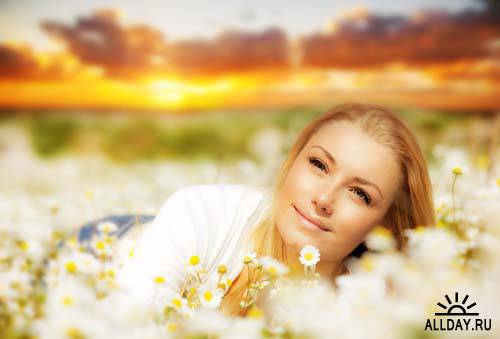 МБДОУ города Кургана «Детский сад комбинированного вида №2 «Дружная семейка»
Клуб «90х60х90»
«Весна и
солнце»
Задачи клуба
Получить  удовольствие от физических упражнений и арт – терапии;
Снять усталость; 
Поднять настроение;
 Поднять самооценку;
За 20 минут создать «шедевр», который станет не только украшением,  но и талисманом дома.
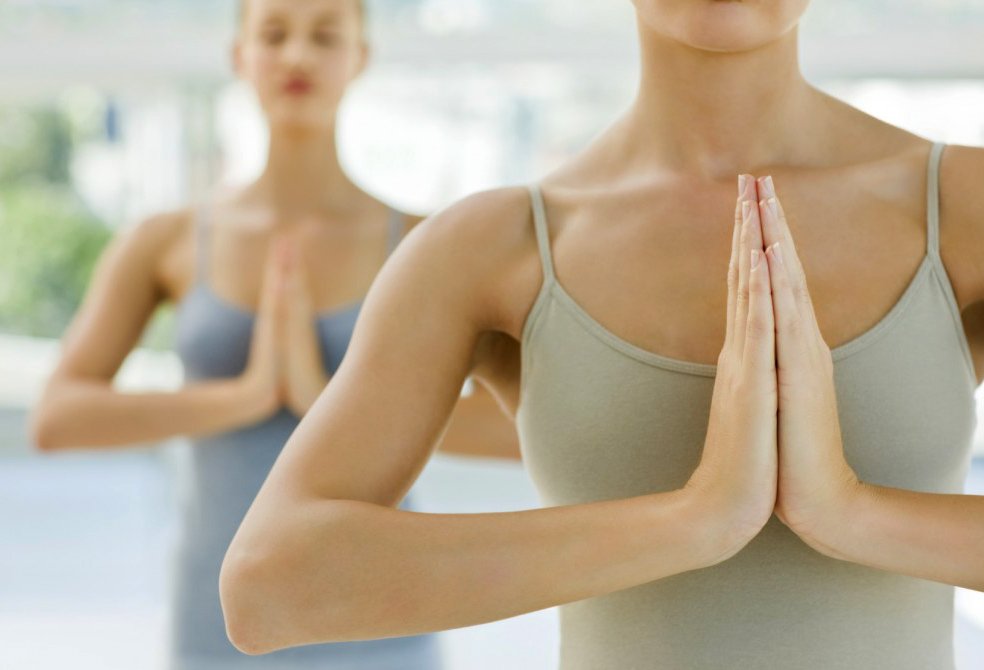 «Красивое декольте»
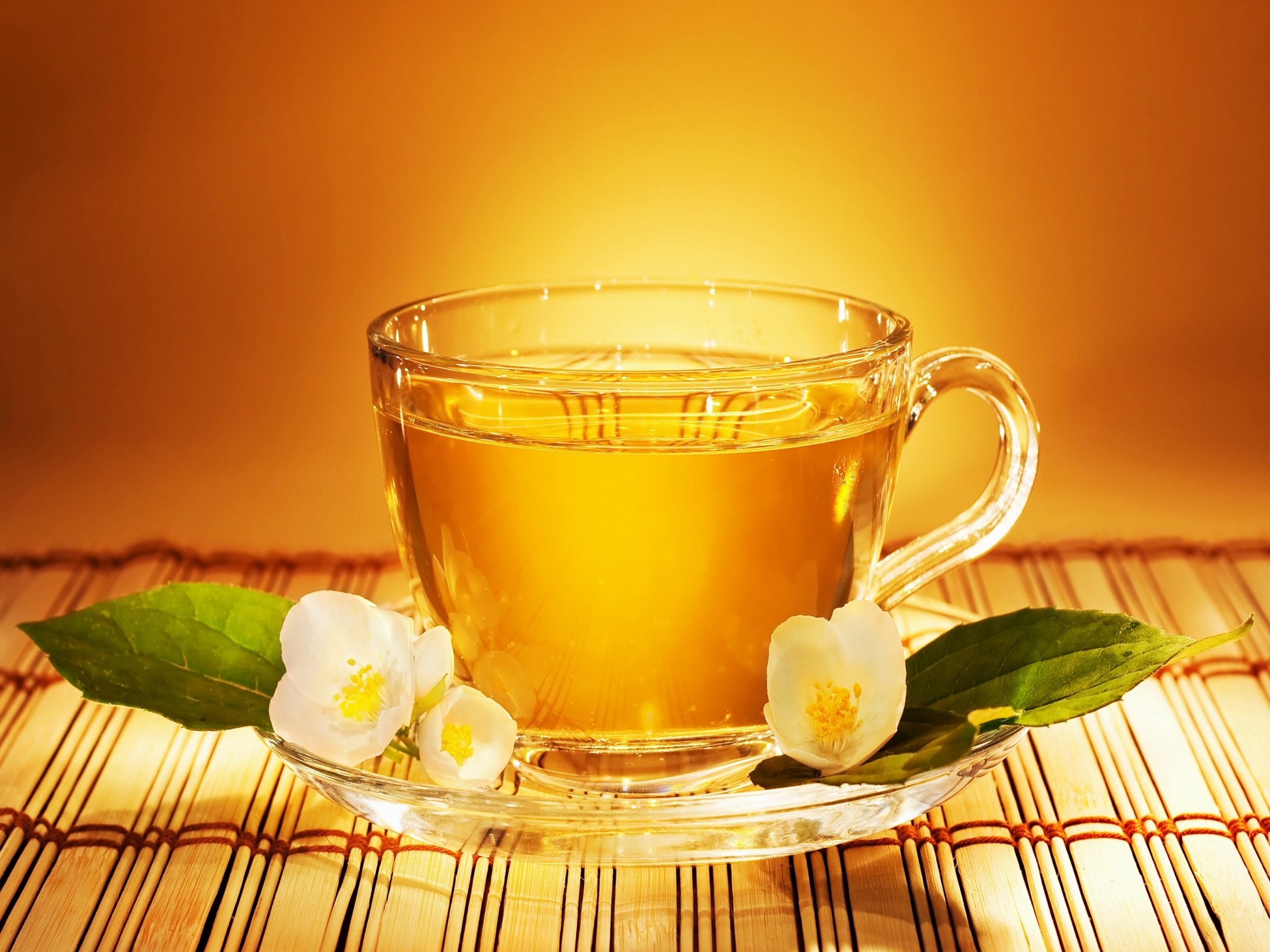 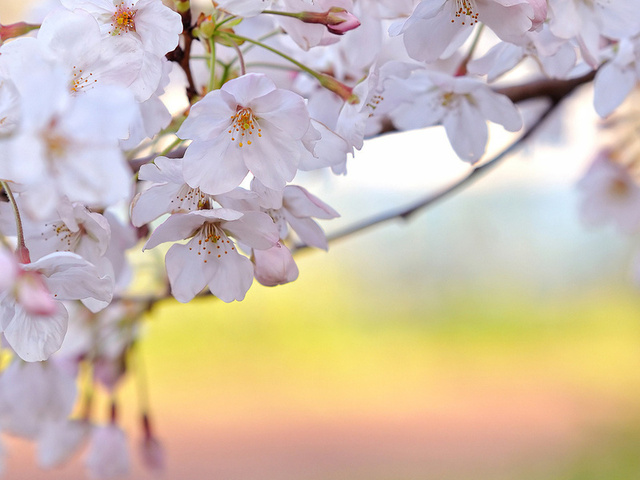 Арт-терапия «Цветущая сакура»
Знаменитые пещеры с палеолитическими росписями в долине Везере во Франции
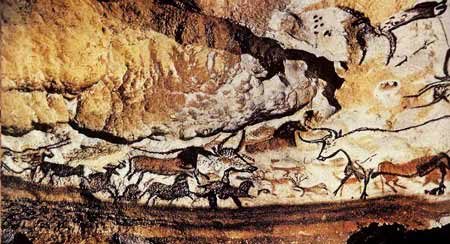 Наскальные изображения Национального парка Какаду на севере Австралии
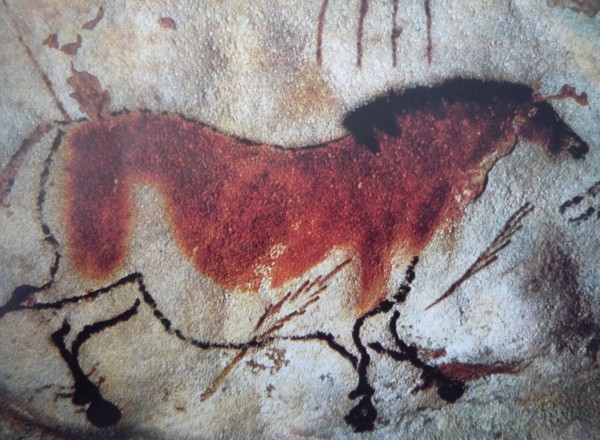 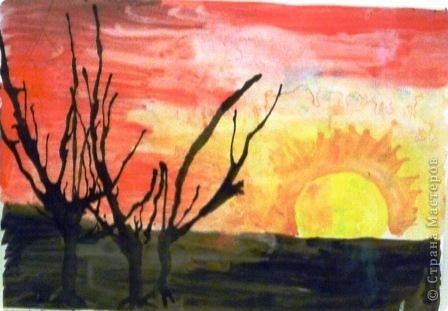 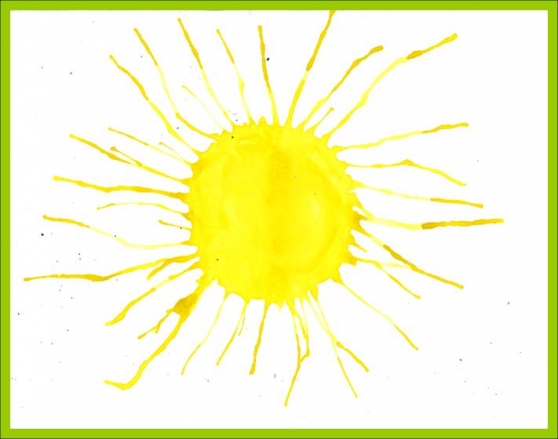 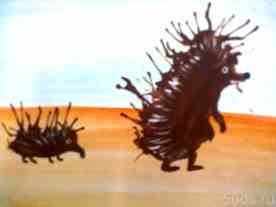 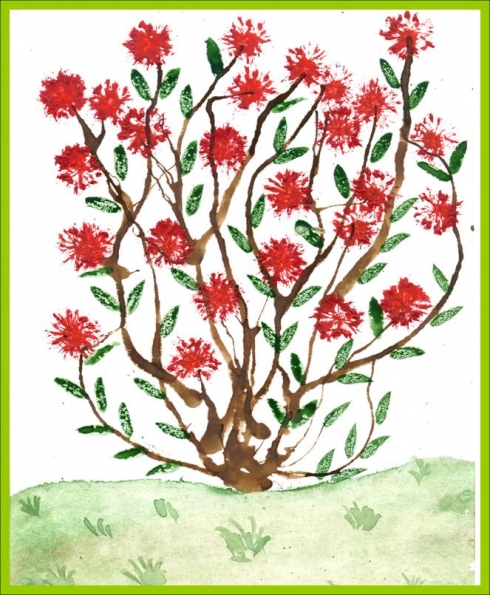 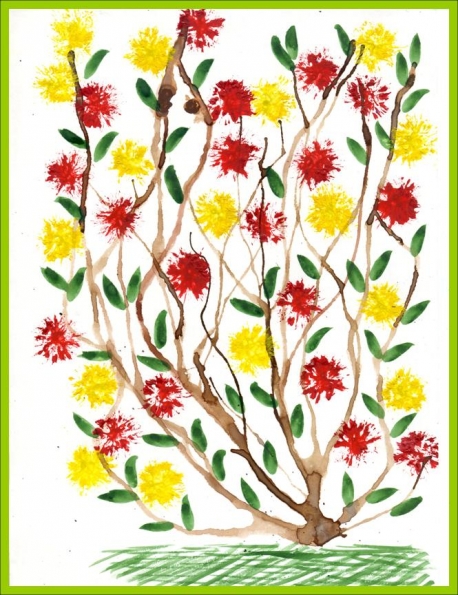 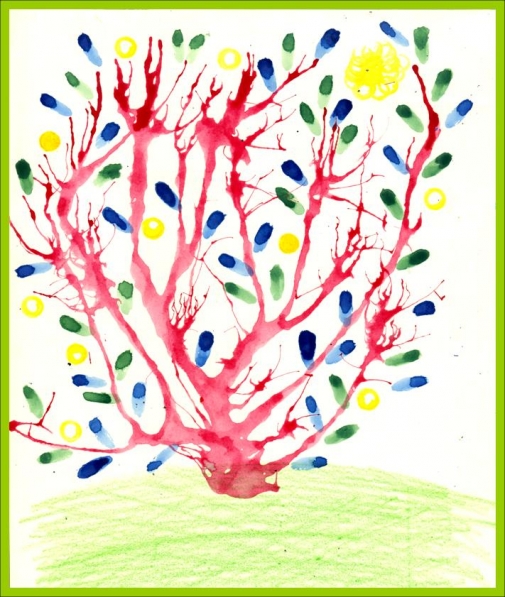 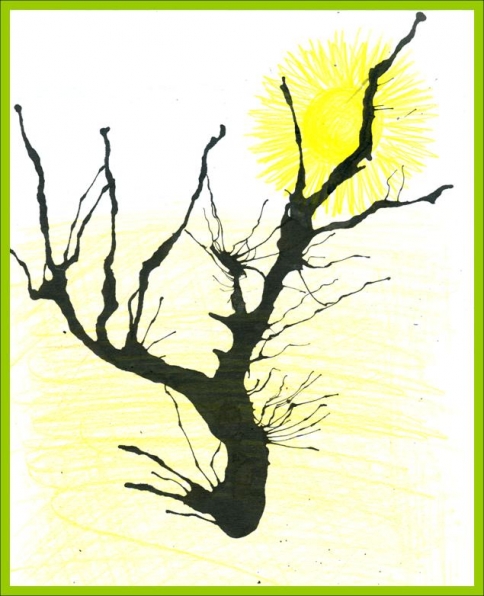 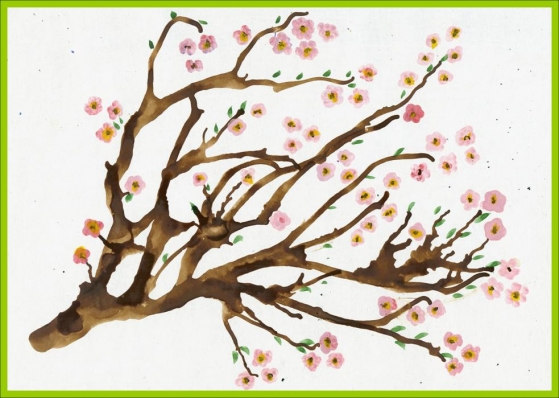 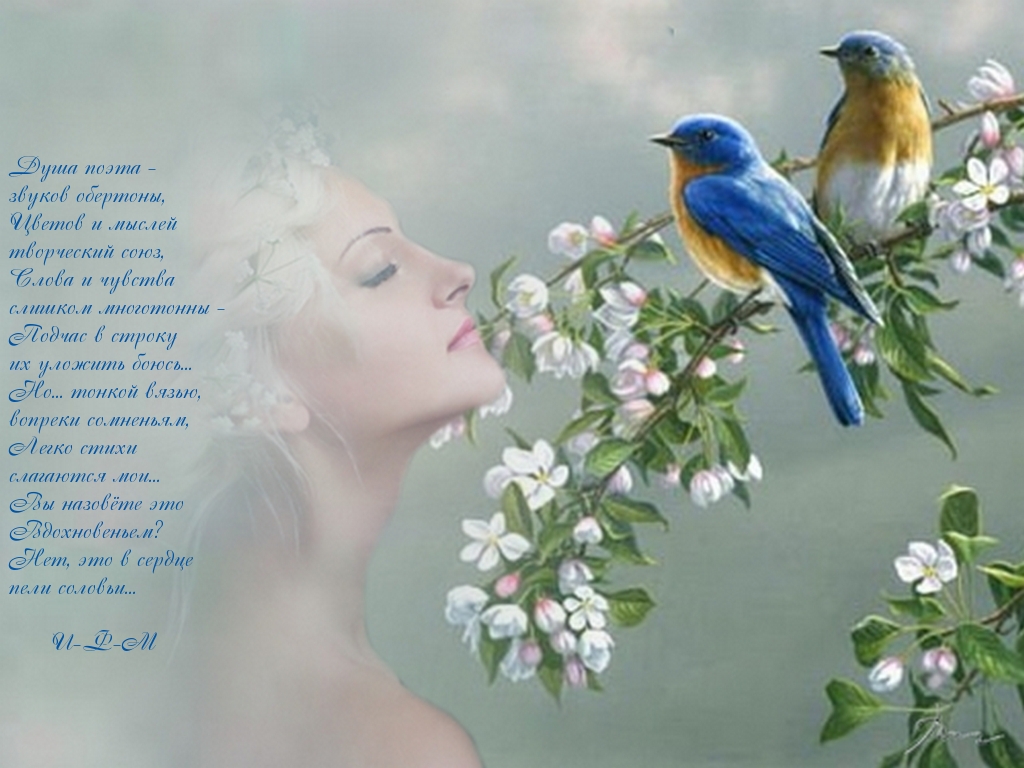 Спасибо!